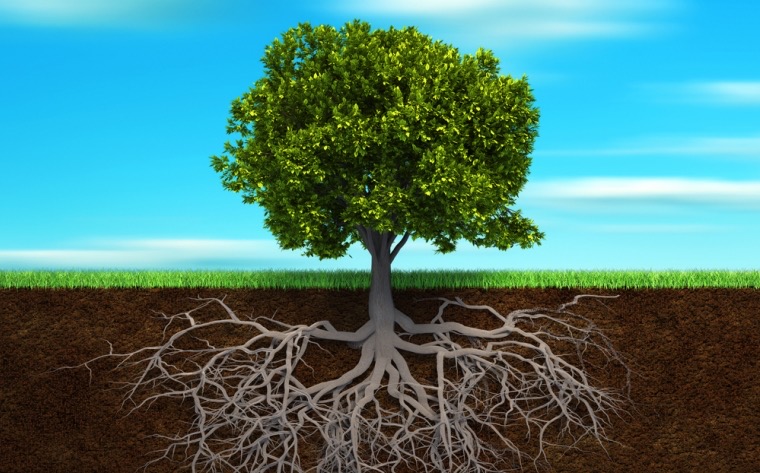 The Root of the Problem
Isaiah 5:18-24
Isaiah 5:18-24
18 Woe to those who draw iniquity with cords of vanity, and sin as if with a cart rope; 19 that say, “Let Him make speed and hasten His work, that we may see it; and let the counsel of the Holy One of Israel draw near and come, that we may know it.” 20 Woe to those who call evil good, and good evil; who put darkness for light, and light for darkness; who put bitter for sweet, and sweet for bitter! 21 Woe to those who are wise in their own eyes, and prudent in their own sight! 22 Woe to men mighty at drinking wine, woe to men valiant for mixing intoxicating drink, 23 who justify the wicked for a bribe, and take away justice from the righteous man! 24 Therefore, as the fire devours the stubble, and the flame consumes the chaff, so their root will be as rottenness, and their blossom will ascend like dust; because they have rejected the law of the Lord of hosts, and despised the word of the Holy One of Israel.
Isaiah 5:18-24
18 Woe to those who draw iniquity with cords of vanity, and sin as if with a cart rope; 19 that say, “Let Him make speed and hasten His work, that we may see it; and let the counsel of the Holy One of Israel draw near and come, that we may know it.” 20 Woe to those who call evil good, and good evil; who put darkness for light, and light for darkness; who put bitter for sweet, and sweet for bitter! 21 Woe to those who are wise in their own eyes, and prudent in their own sight! 22 Woe to men mighty at drinking wine, woe to men valiant for mixing intoxicating drink, 23 who justify the wicked for a bribe, and take away justice from the righteous man! 24 Therefore, as the fire devours the stubble, and the flame consumes the chaff, so their root will be as rottenness, and their blossom will ascend like dust; because they have rejected the law of the Lord of hosts, and despised the word of the Holy One of Israel.
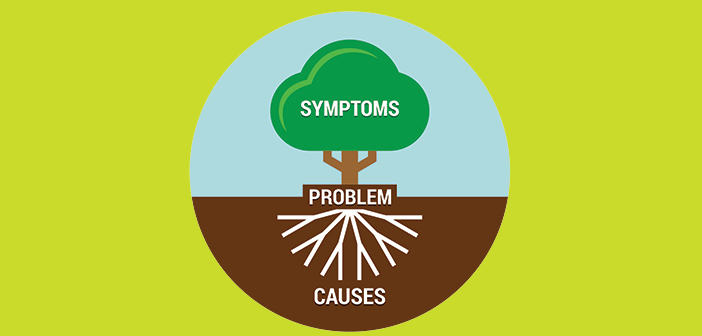 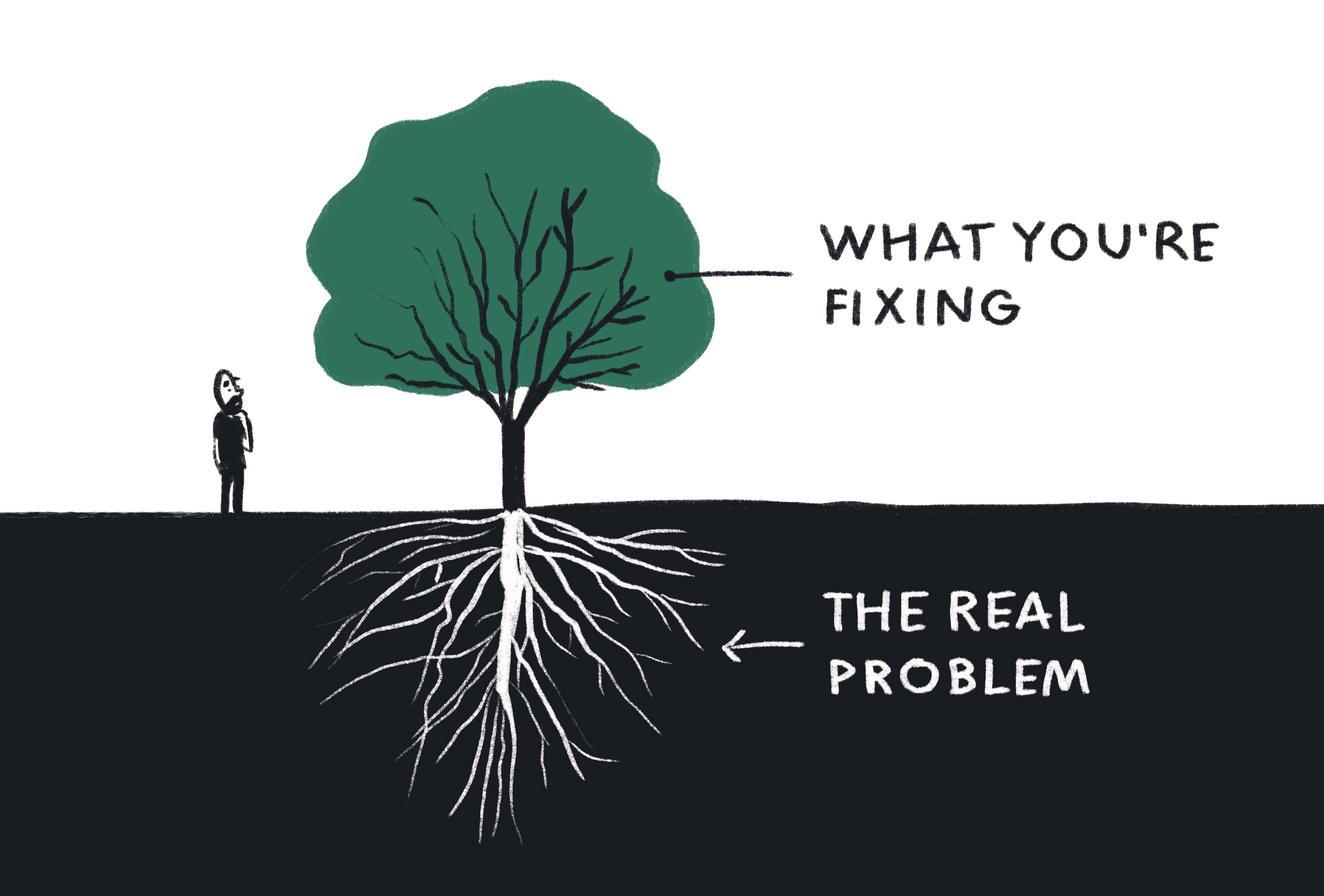 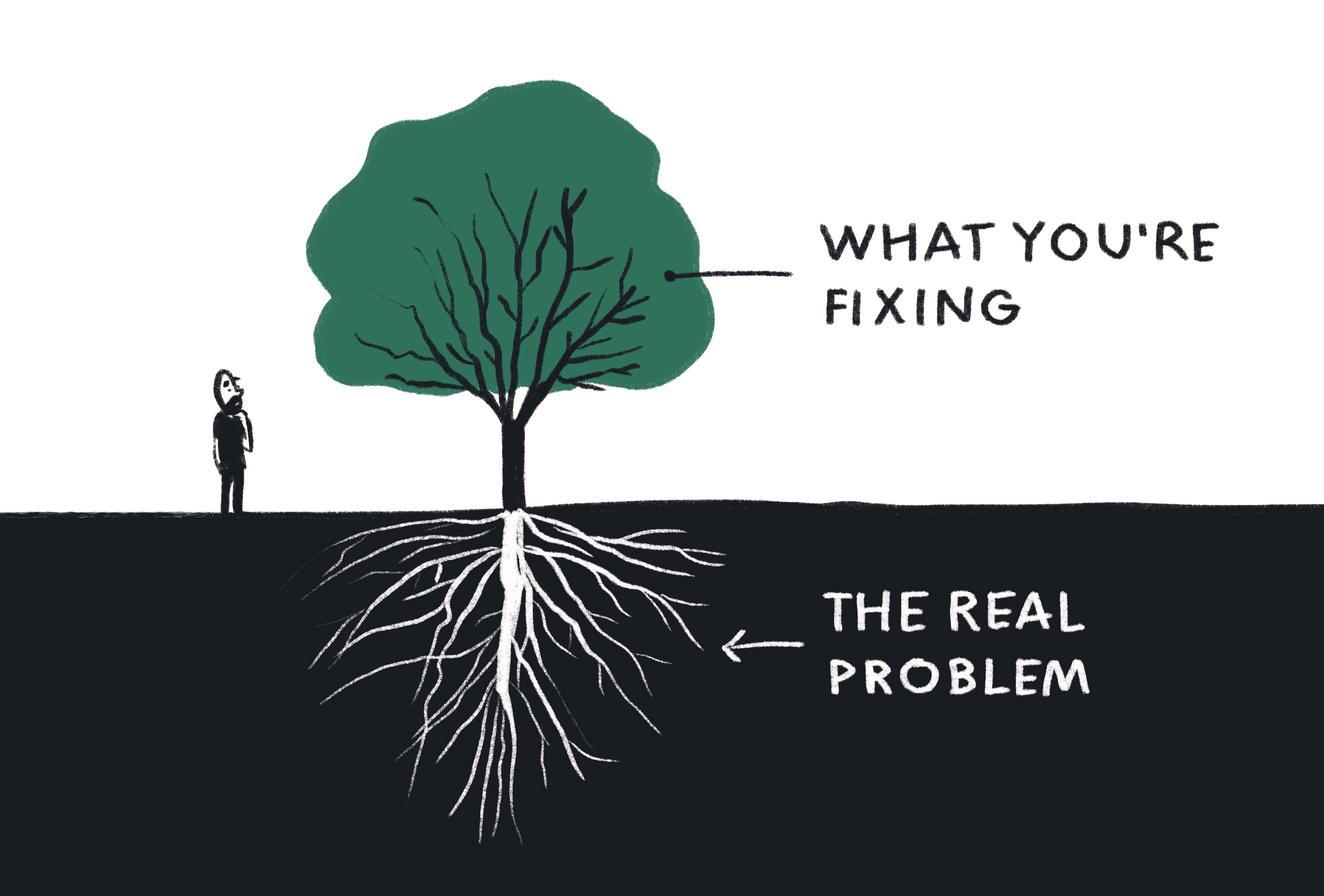 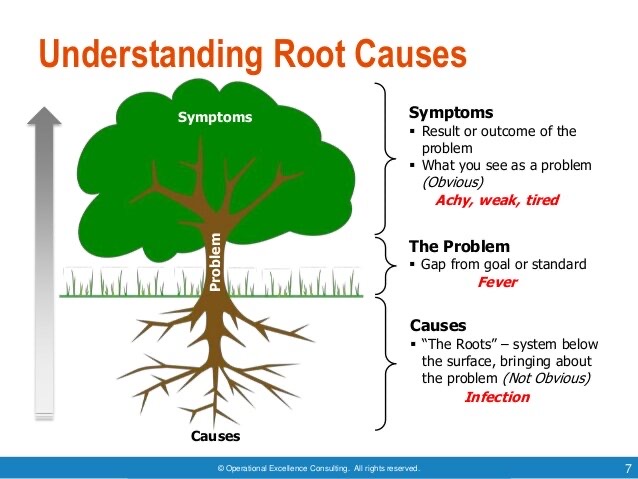 Root of the Problem
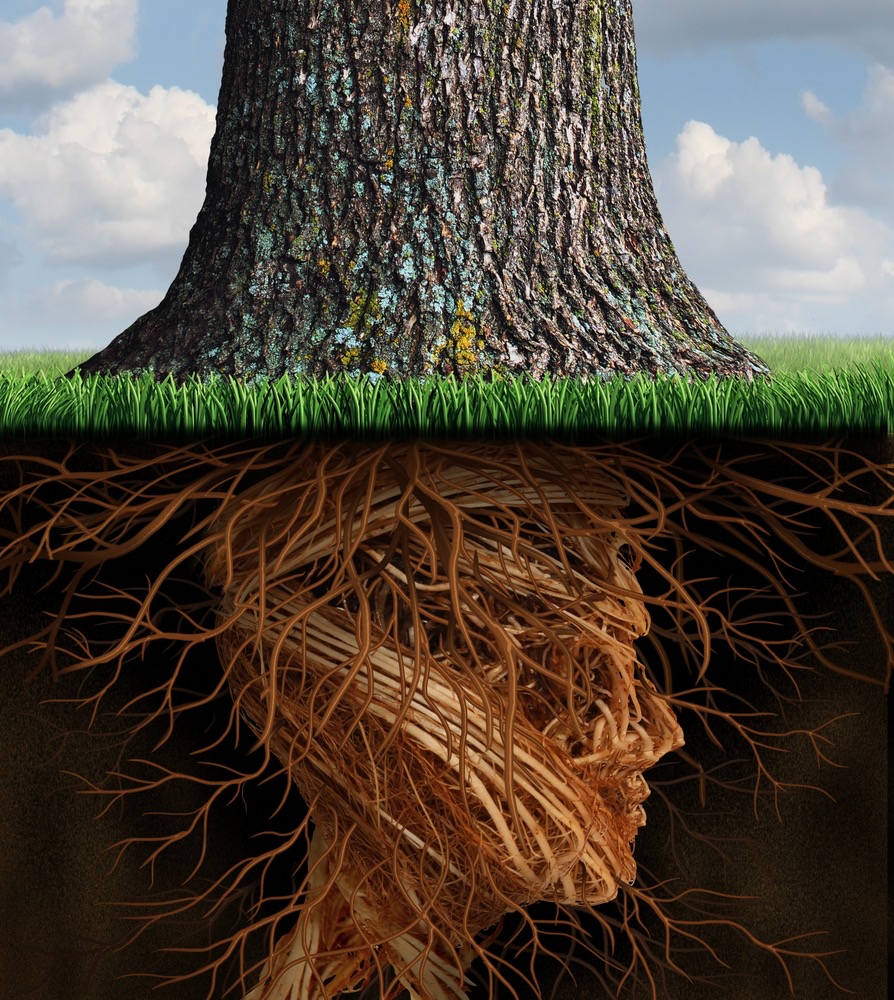 Root of Bitterness
Hebrews 12:14-15
Root of Materialism
1 Timothy 6:10
Root of Sin
James 1:13-15
Root of Apostasy
Matthew 22:29
Solution of the Root Problem
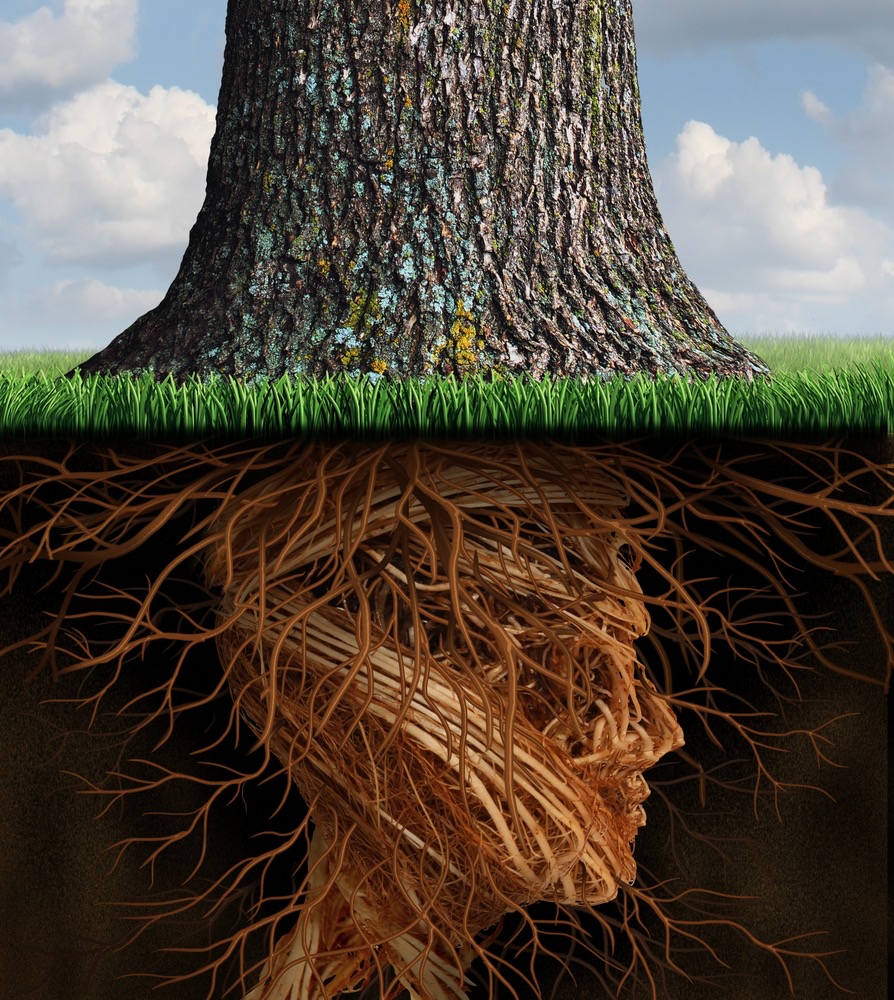 Ephesians 3:14-19
Colossians 2:6-7
Romans 13:14
Jude 10-12